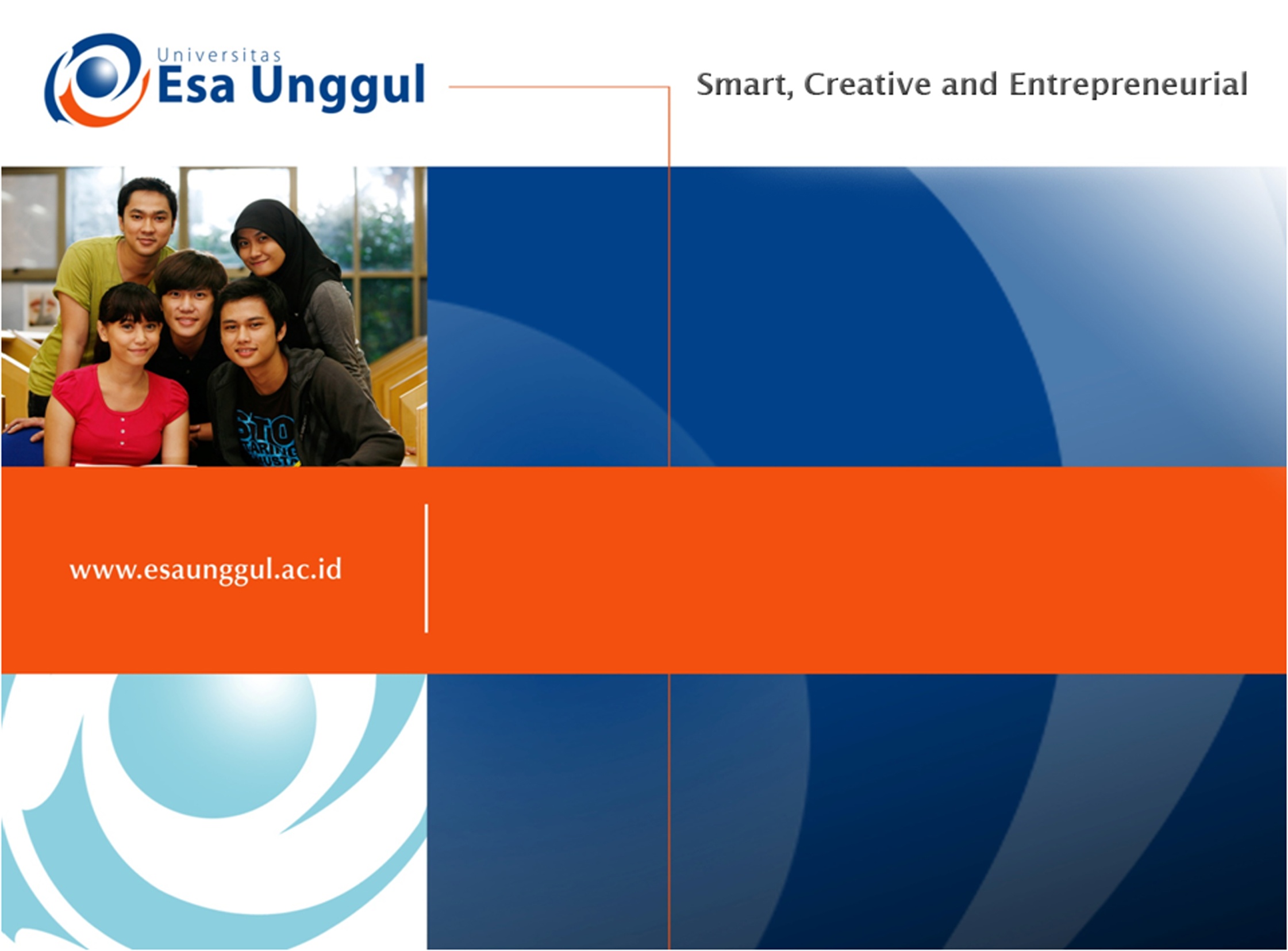 PROCEDURE, FUNCTION DAN MODULE
PERTEMUAN - 11
NOVIANDI
PRODI MIK | FAKULTAS ILMU-ILMU KESEHATAN
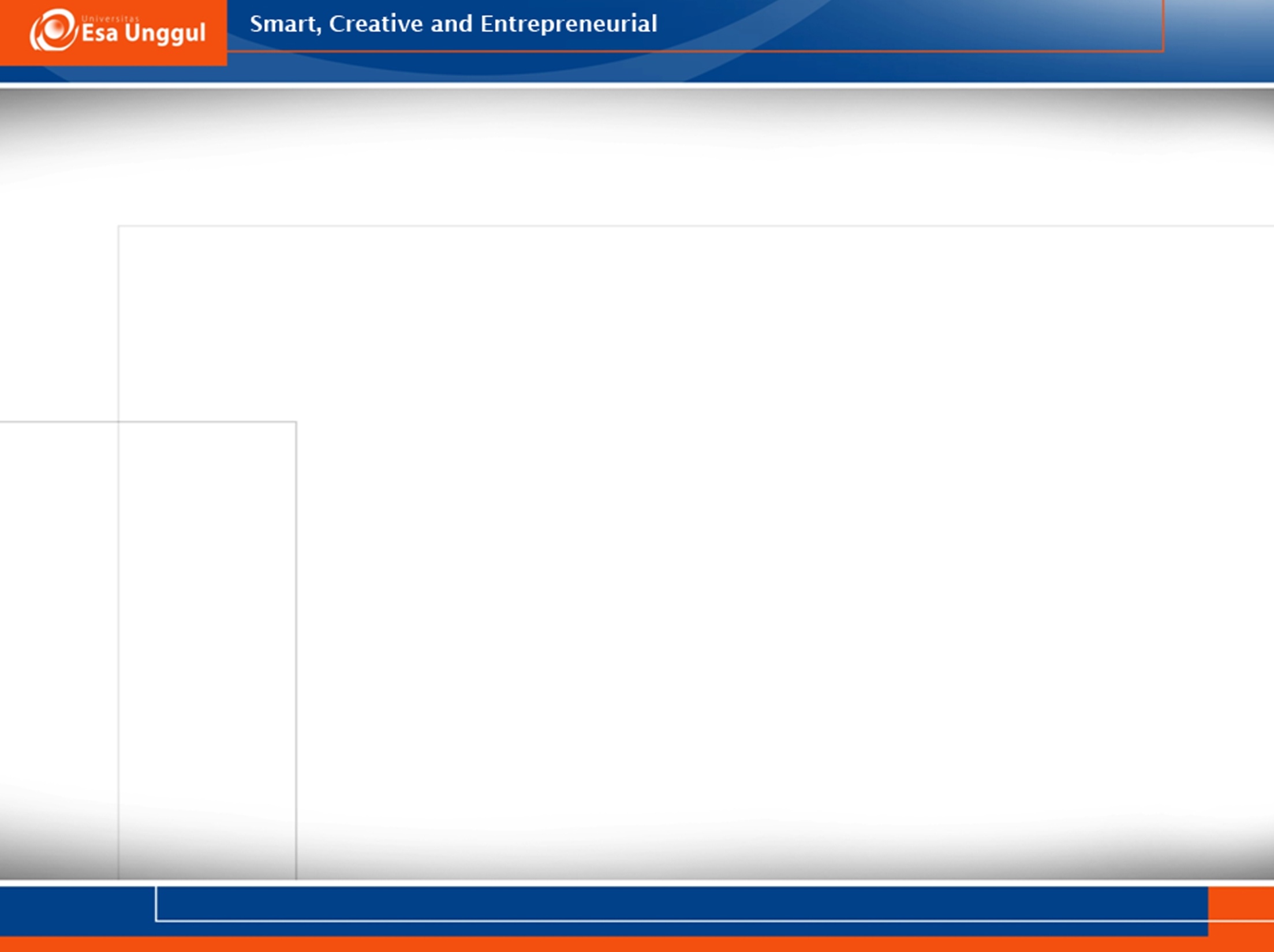 POKOK BAHASAN
Procedure
Function
Module
TUJUAN BELAJAR
Memahami dan mengenal procedure, function dan module
Dapat membuat aplikasi sederhana dengan menggunakan procedure, function dan module
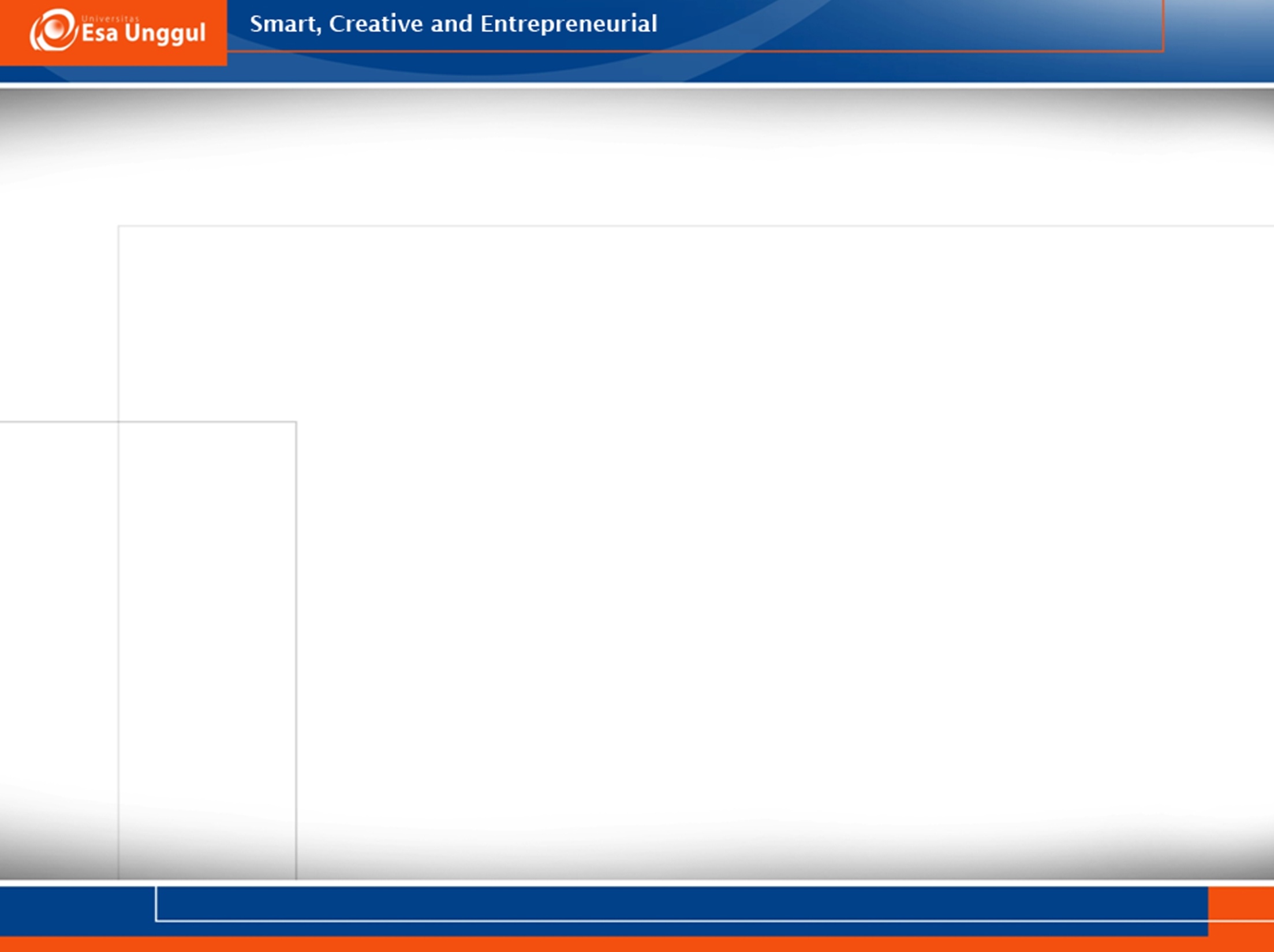 Procedure
Sejauh ini, anda telah menuliskan sub procedure yang dibuat secara otomatis pada saat menggunakan event . 
Sub procedure merupakan blok kode yang mempunyai nama dan berisi perintah yang dapat dipanggil suatu waktu. 
Artinya, hanya sekali dibuat yang kemudian di panggil berkali-kali sesuai dengan kebutuhan. 

Bentuk Umum : 
[Private|Public] Sub subname[(argumentlist)] 
	Statements 
End sub 

Sub Procedure dapat dipanggil dengan perintah : 
	[call] subname[(argumentlist)]
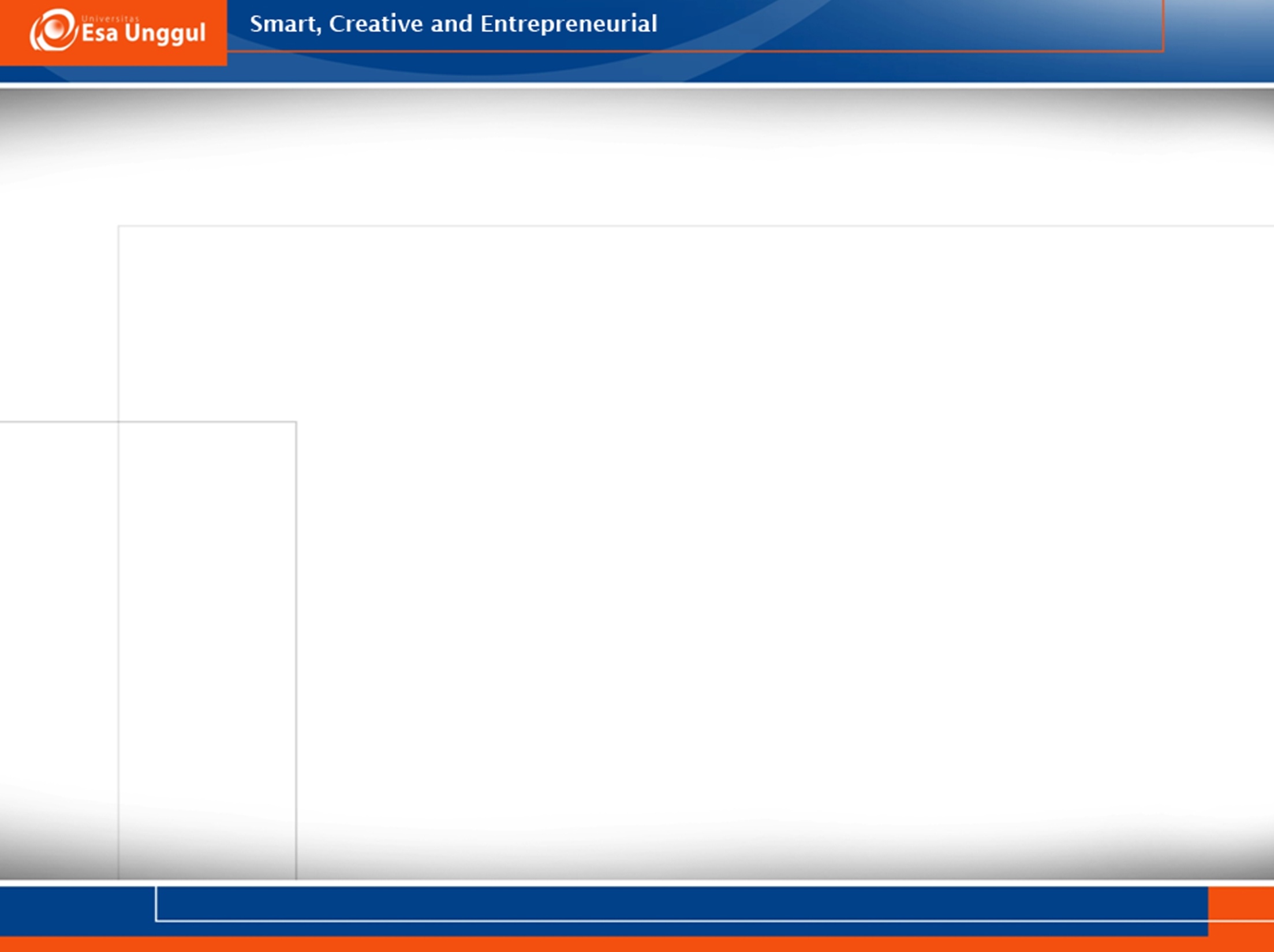 Procedure
Keterangan : 
Sub procedure (Procedure) sebaiknya menggunakan kata kerja (verb) 
Pemanggilan procedure yang masih dalam satu kelas (class) atau modul (module) dapat dilakukan dengan kata kunci Me.
Procedure dapat menerima argument melalui nilai (by value) atau juga reference (by reference). 
Jika menggunakan by value, nilai pada argument tidak berubah. 
Sedangkan jika menggunakan by reference, nilai argument yang digunakan dapat berubah sesuai dengan perintah dalam procedure.
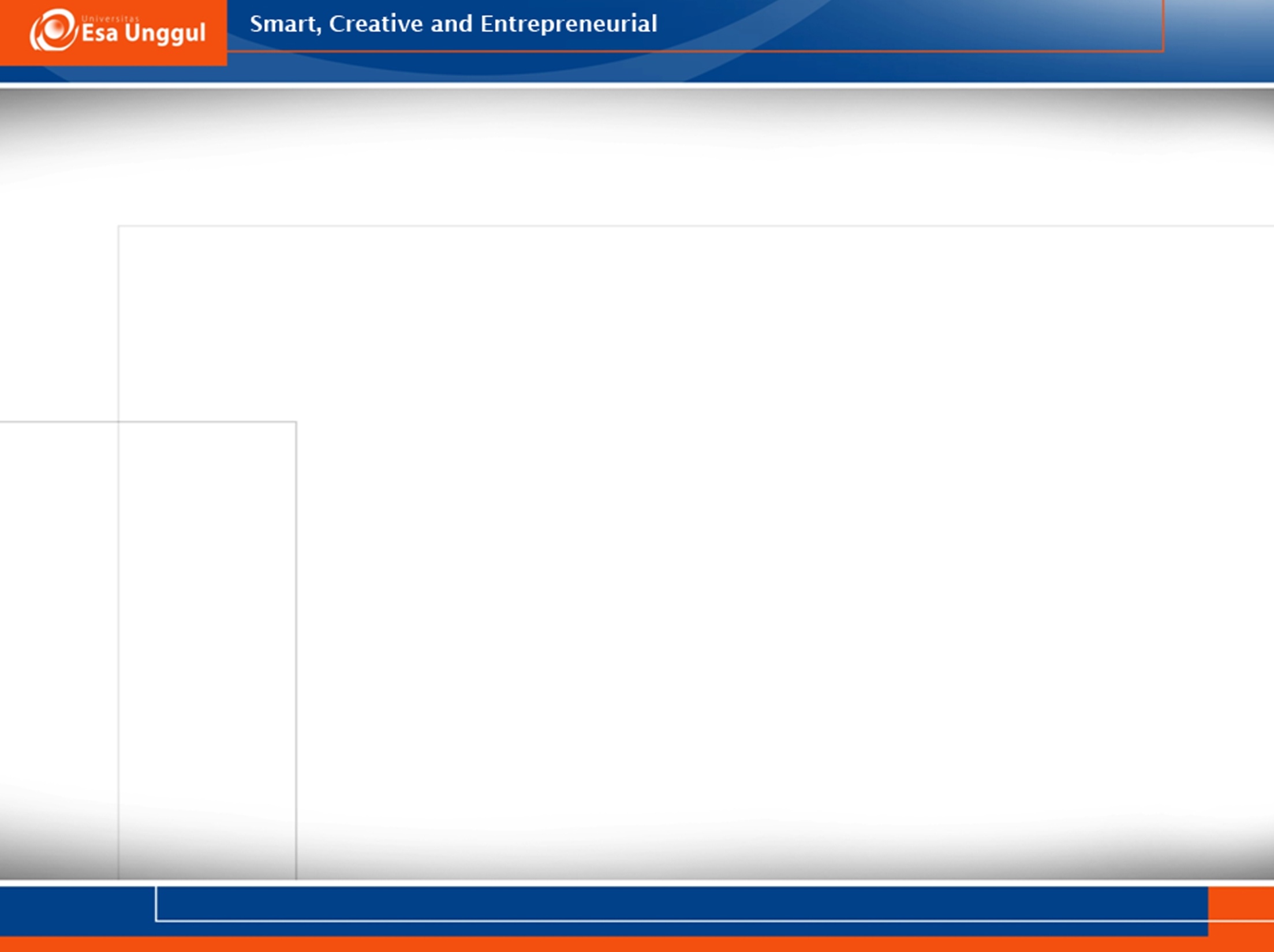 Procedure
Secara default, argument dimasukkan melalui nilai (by value) dapat menggunakan kata kunci ByVal dan ByRef untuk By Reference. 

Syntaks argument : 
[ByVal|ByRef] variabelname as type
Contoh:
Procedure dengan argument di passing sebagai value 
Sub HitungVal(byVal as Decimal) 
A+=1 
textAkhir.text = a 
end sub
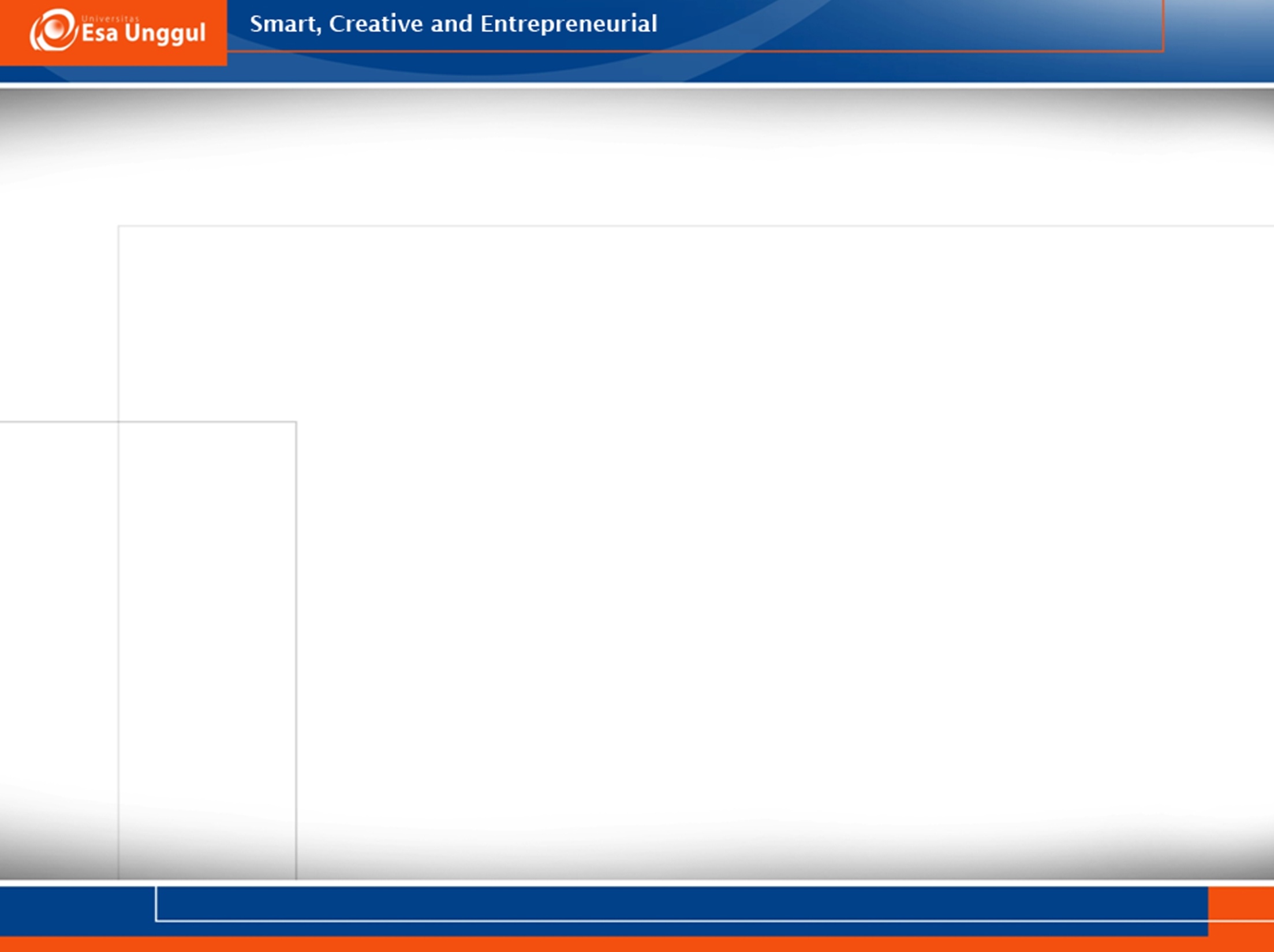 Procedure
Procedure dengan argument di passing sebagai value 

Sub HitungRef(byRef as Decimal) 
A+=1 
textAkhir.text = a 
end sub 

Pemanggilan procedure 

HitungVal(textAwal.Text)
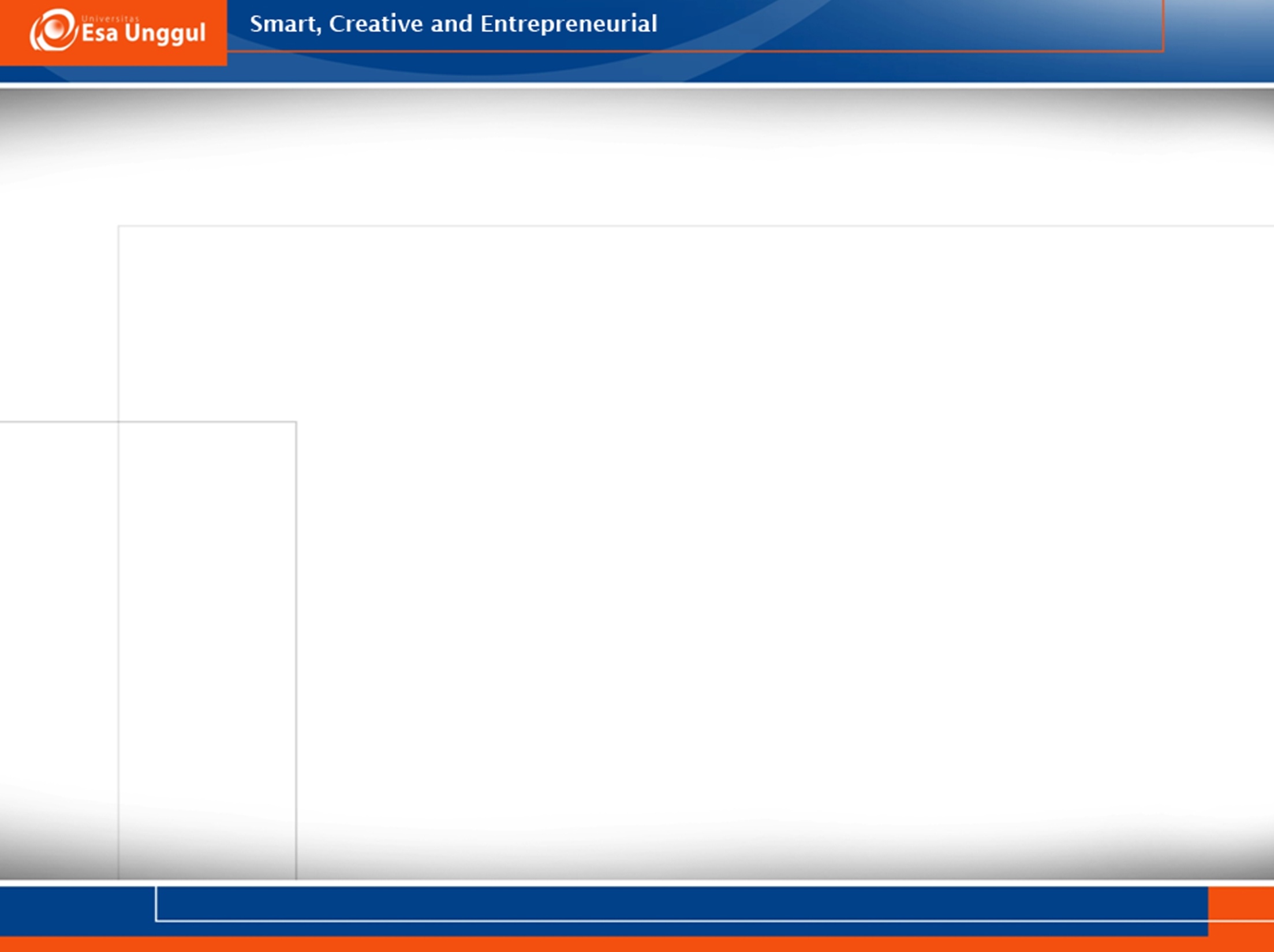 Function (Fungsi)
Fungsi mempunyai banyak kemiripan dengan sub procedure. Bedanya, fungsi selalu mengembalikan nilai (return value) 
Sintaks fungsi dituliskan sebagai berikut : 

[Private|Public] function functionname[(argumentlist)] [As type] 

Statement 

Functionname==expression | {return expression} 

End function
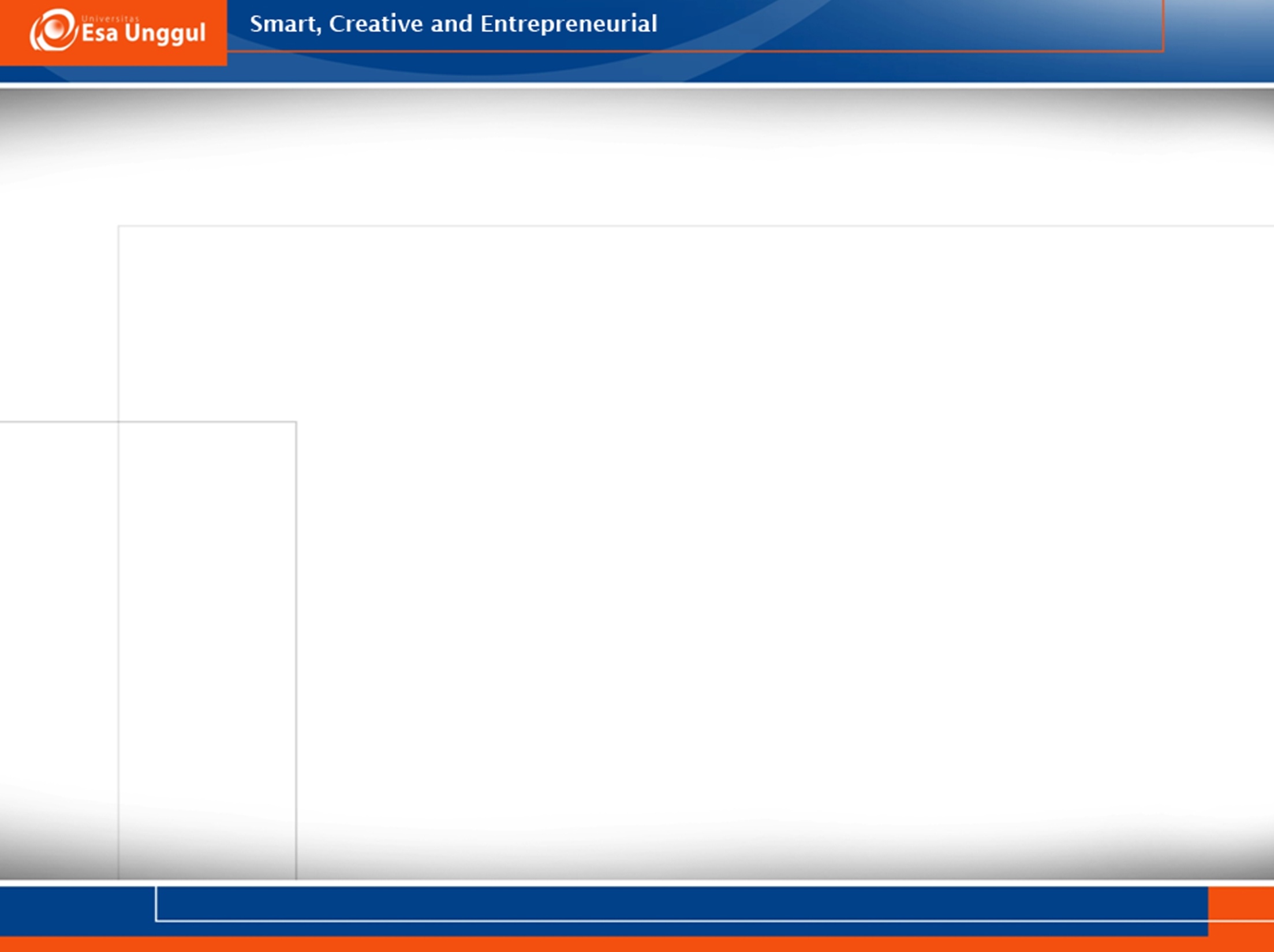 Function (Fungsi)
Keterangan : 
Perbedaan antara fungsi dengan procedure hanyalah pada pengembalian nilai saja (return value). 
	Sebagai contoh : 
	Menggunakan argument berupa nilai (by value) dan 	reference (by reference) 

Pengembalian nilai dapat dilakukan dengan menggunakan operator assignment “=” pada fungsi atau biasanya dengan perintah return.
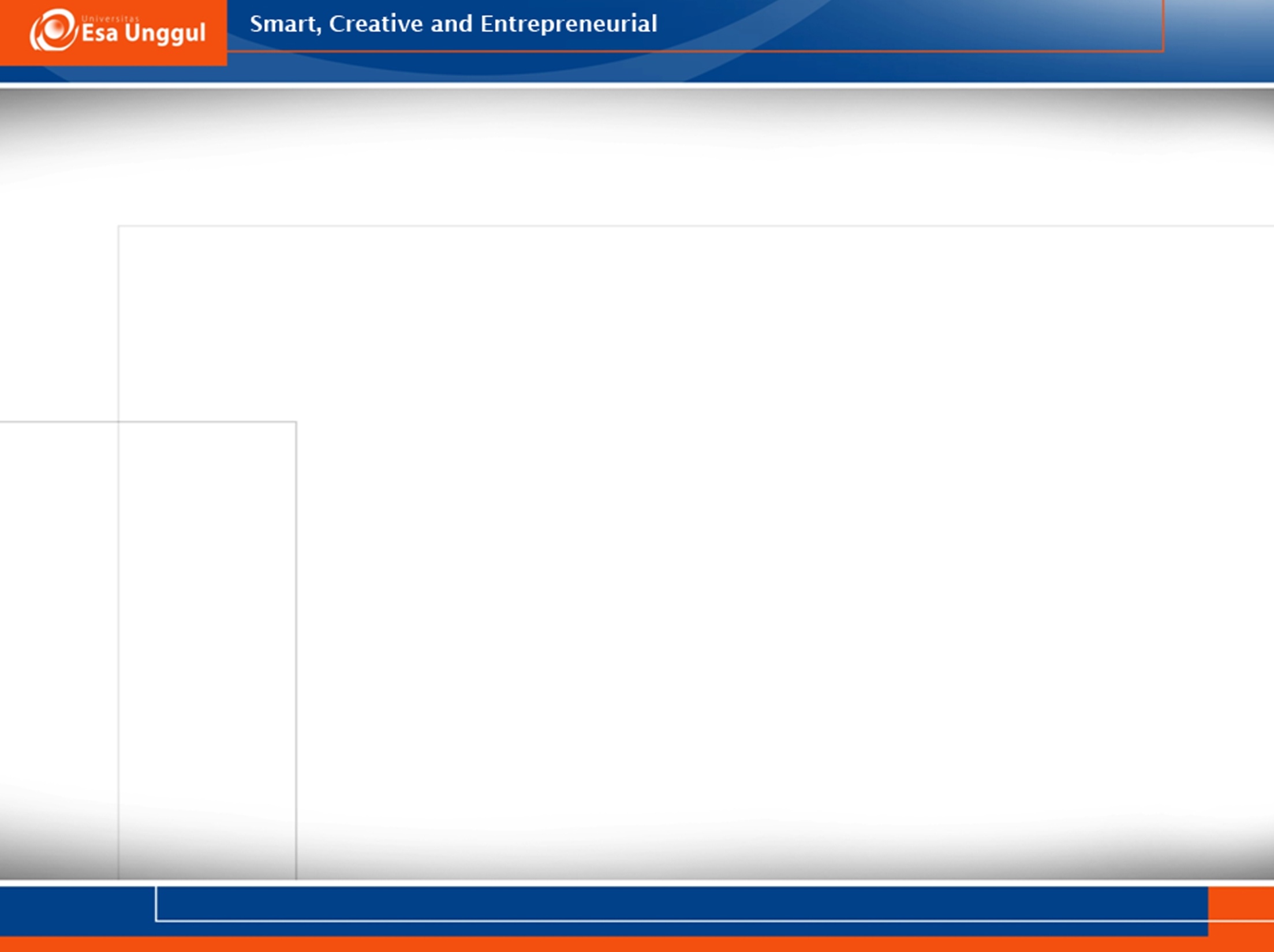 Function (Fungsi)
Contoh : 

Private Function cekData() as Boolean 
	
	if IsNumeric(TextAwal.text) then 
		return true 

	else 
		return false 
	
	endif 

end function
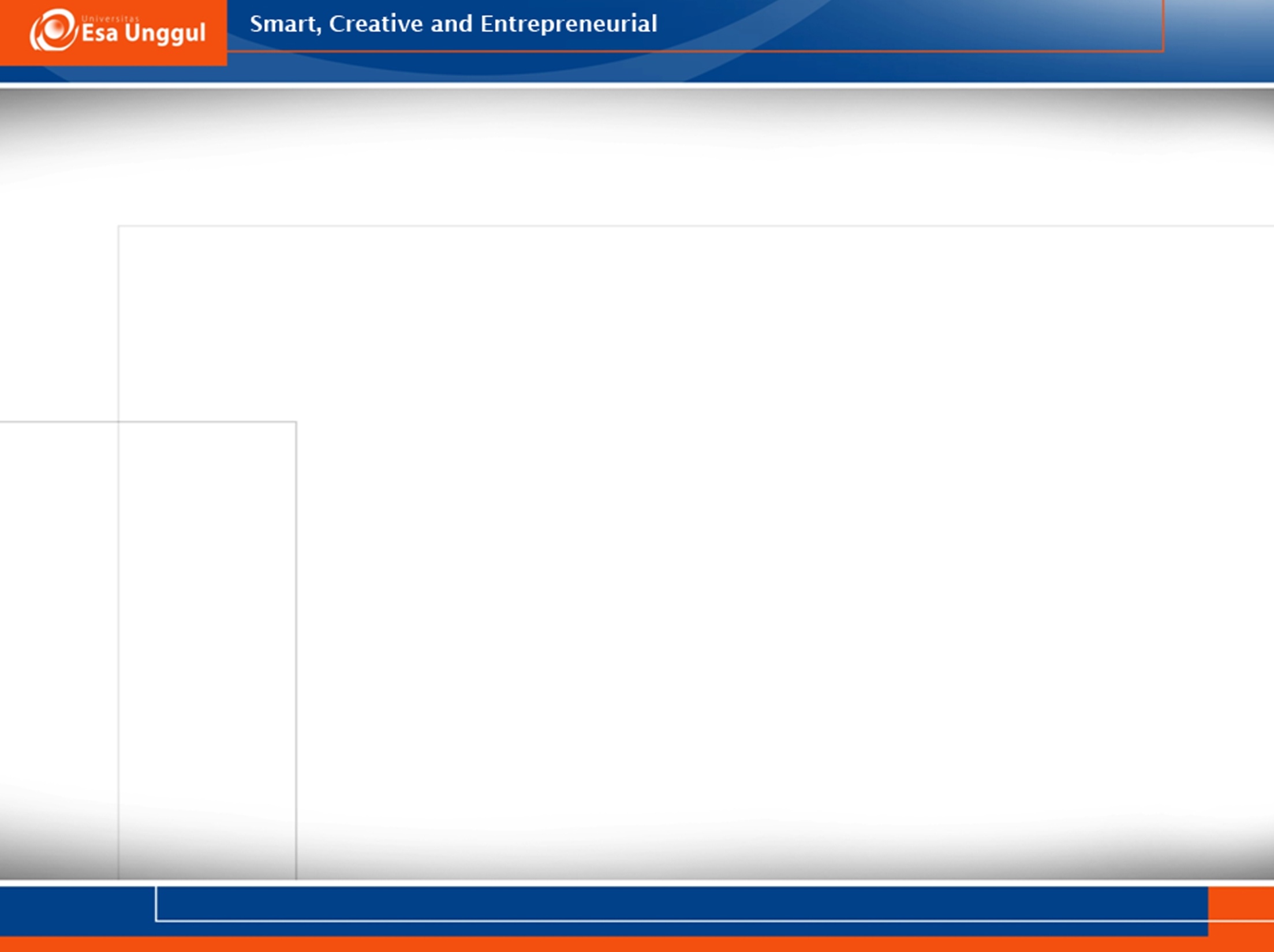 Pemanggilan Function (Fungsi)
if cekData()=true then 
	
	HitungRef(textAwal.text) 
	
	else 
		messageBox.Show(“Data yang dimasukkan bukan 		angka”,”Kesalahan data”, 
		
		MessageBoxButtons.OK, 
			MessageBoxIcons.Error) 
endif
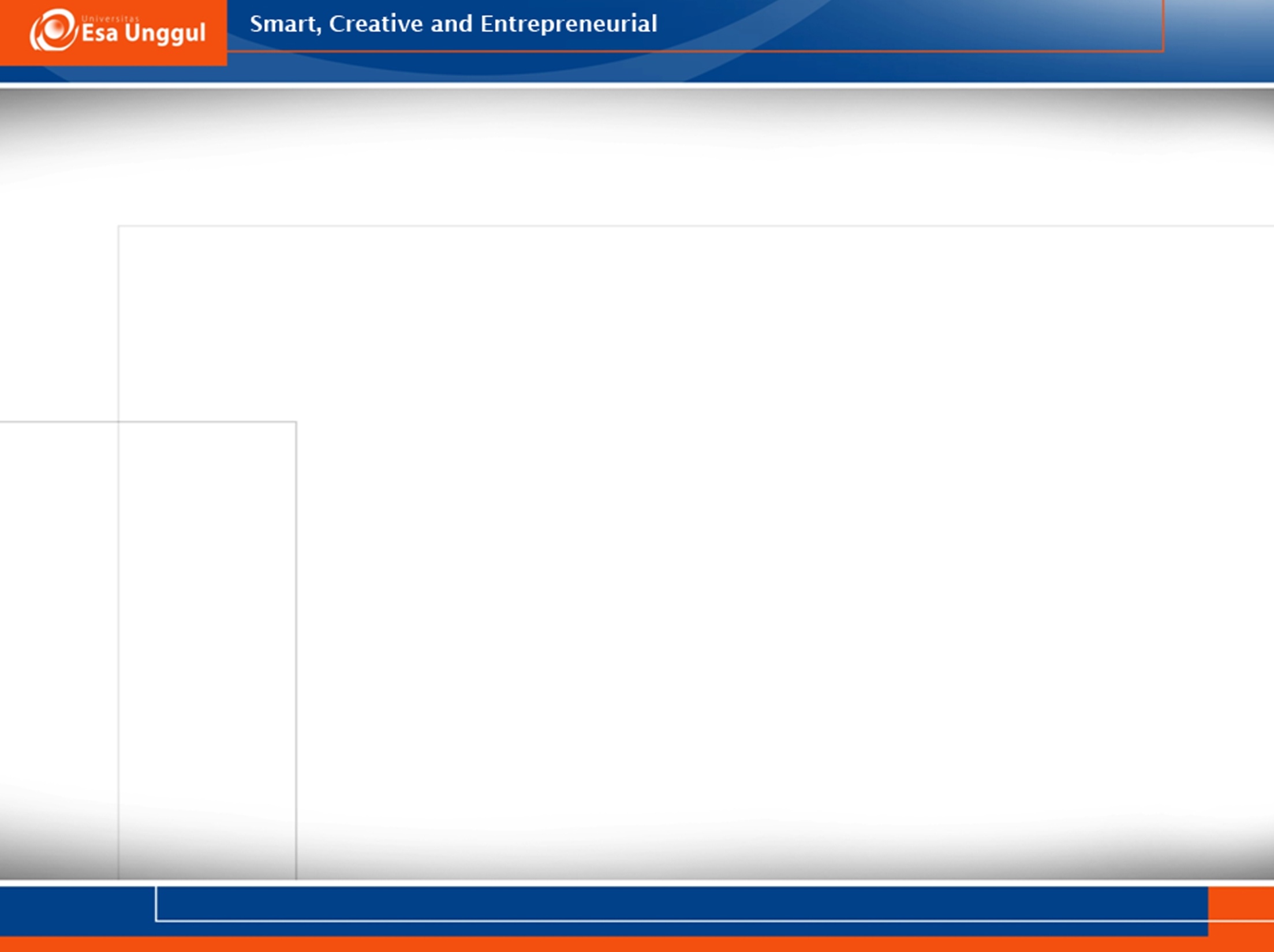 Modul (Module)
Modul merupakan bagian yang sengaja dipisahkan untuk memudahkan pemrograman. 
Dalam module dapat dimasukkan procedure dan fungsi dan kemudian digunakan oleh beberapa form.
Umumnya modul dideklarasikan secara public (public) agar dapat digunakan di dalam kode dimanapun 
Modul dapat diisi dengan main procedure yang akan dijalankan pertama kali saat program dimulai 
Modul merupakan salah satu argumentasi code reuse yang bertujuan agar program lebih efesien.
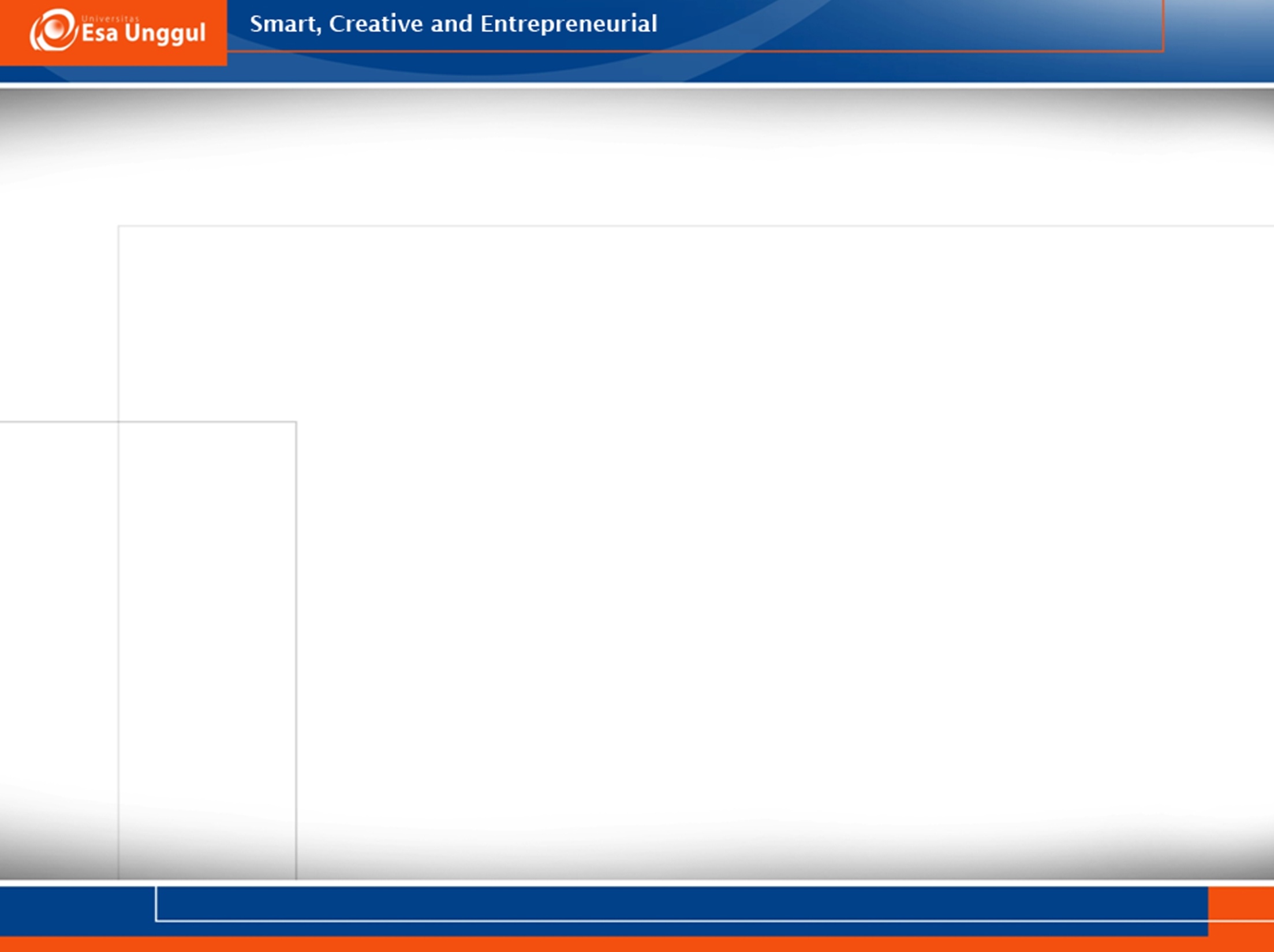 Sintaks pembuatan module sebagai berikut : 
	Module moduleName 
		Statement 
	End Module 

Contoh: 
	Module Module 
		
		Public intResponce, RoleId, Msg As Integer 
		Public Username, Password, Nama As String 
	
	End Module
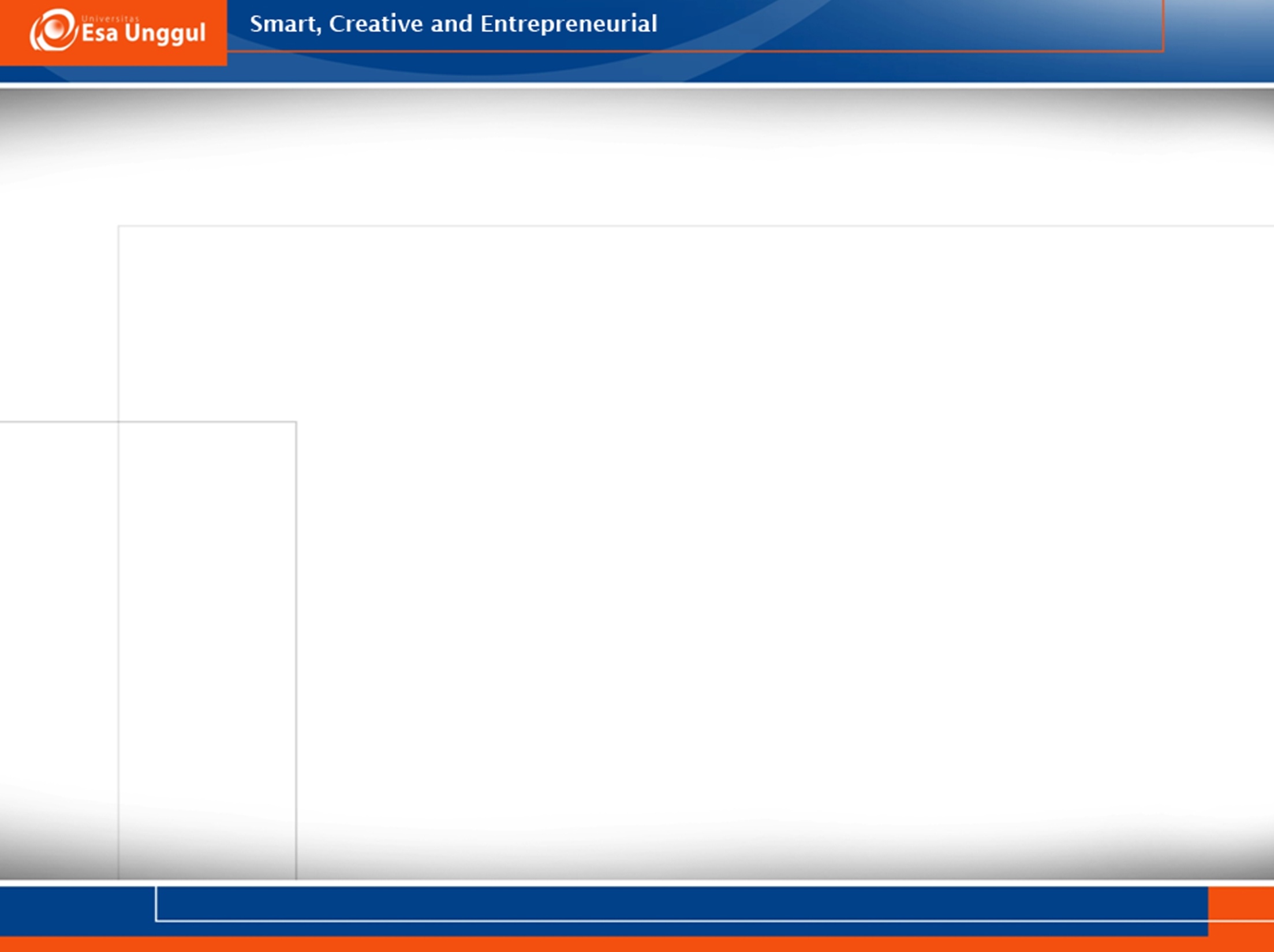 DAFTAR PUSTAKA
Updi, F. 2017. Modul Pemrograman Visual
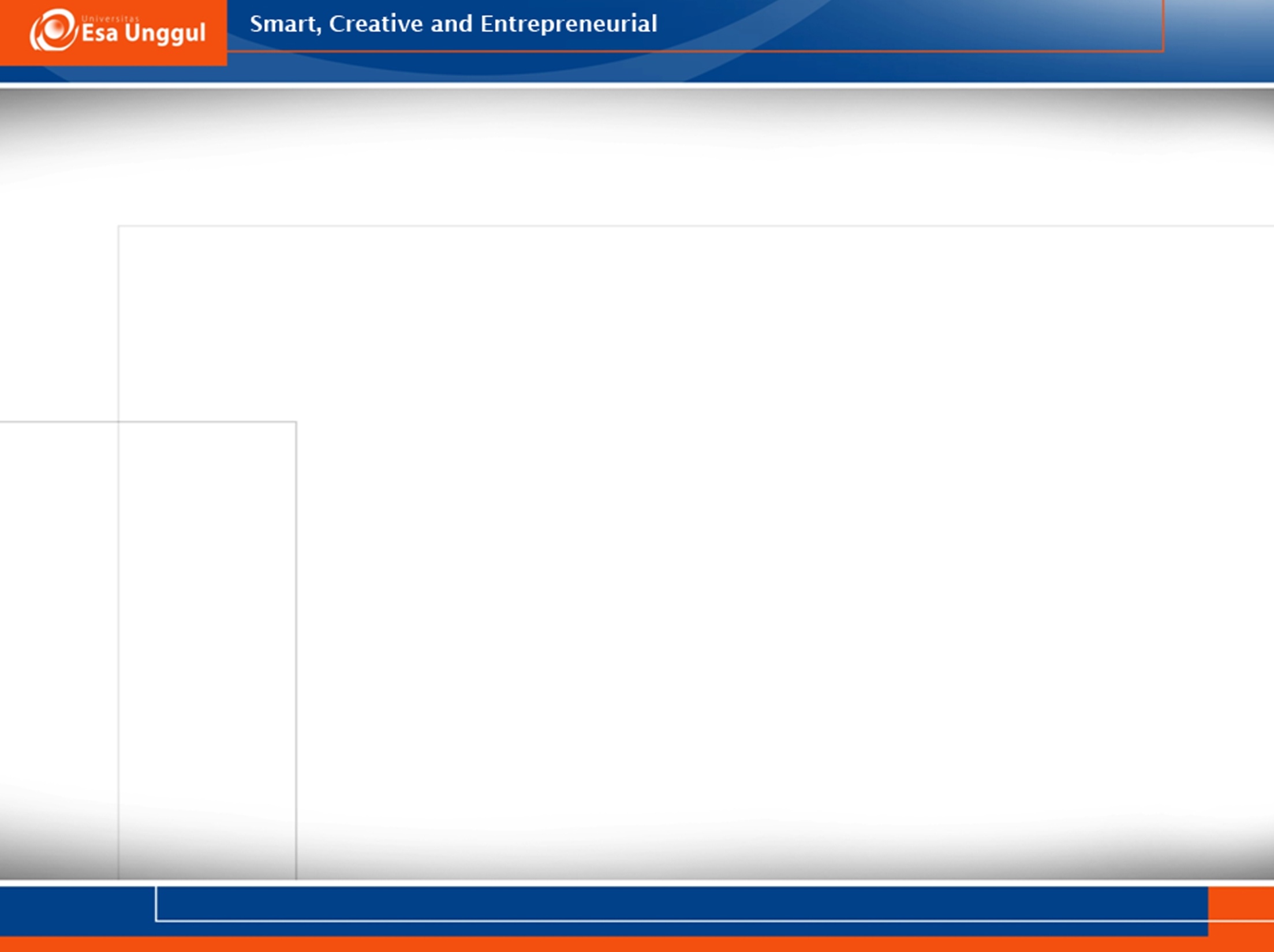 Terima Kasih